AKROMEGALIE
Nikol Georgieva
Was ist Akromegalie? Das ist die erste Frage, die wir uns selbst stellen…
Was ist Epidemiologie? Wer wird betroffen?
Was sind die Anzeichen der Akromegalie?
 welche sind die Ursachen?
In mehr als 95% der Fälle liegt der Akromegalie ein gutartiger Tumor  des Hypophysenvorderlappens  zugrunde…
Lage der Hypophyse
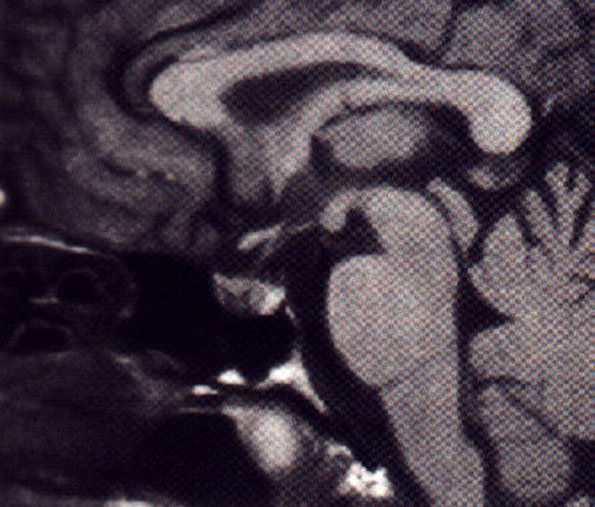 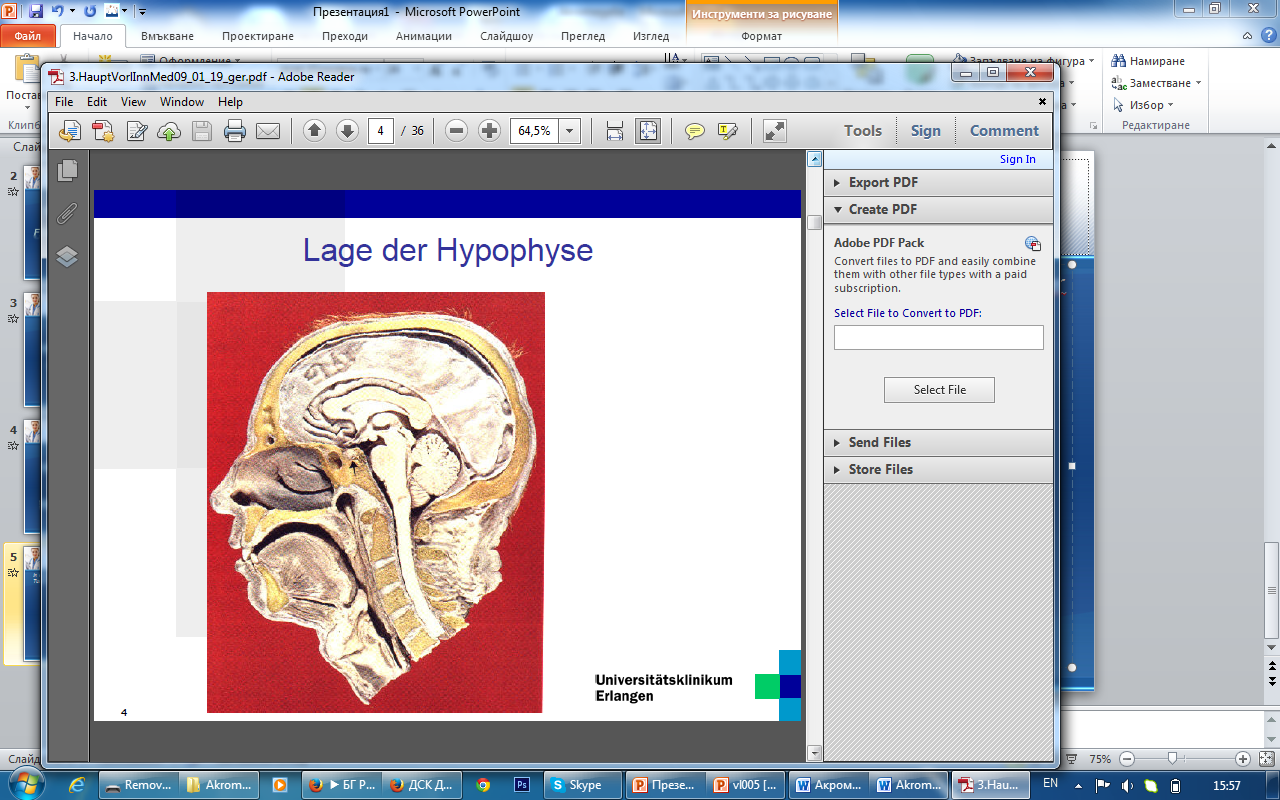 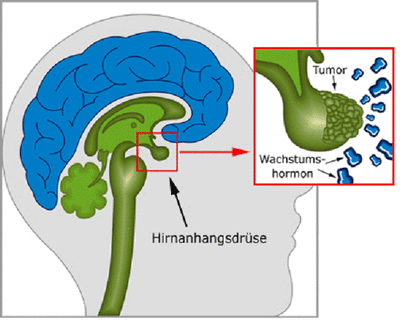 Die Pituitären Tumoren sind:
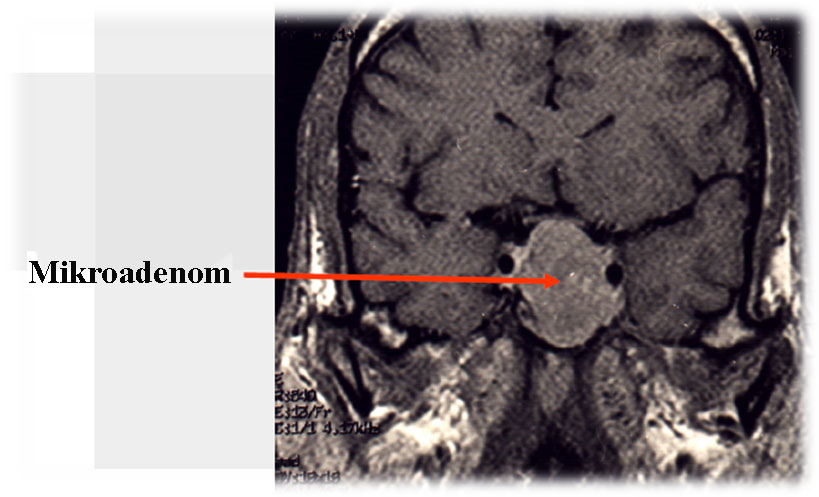 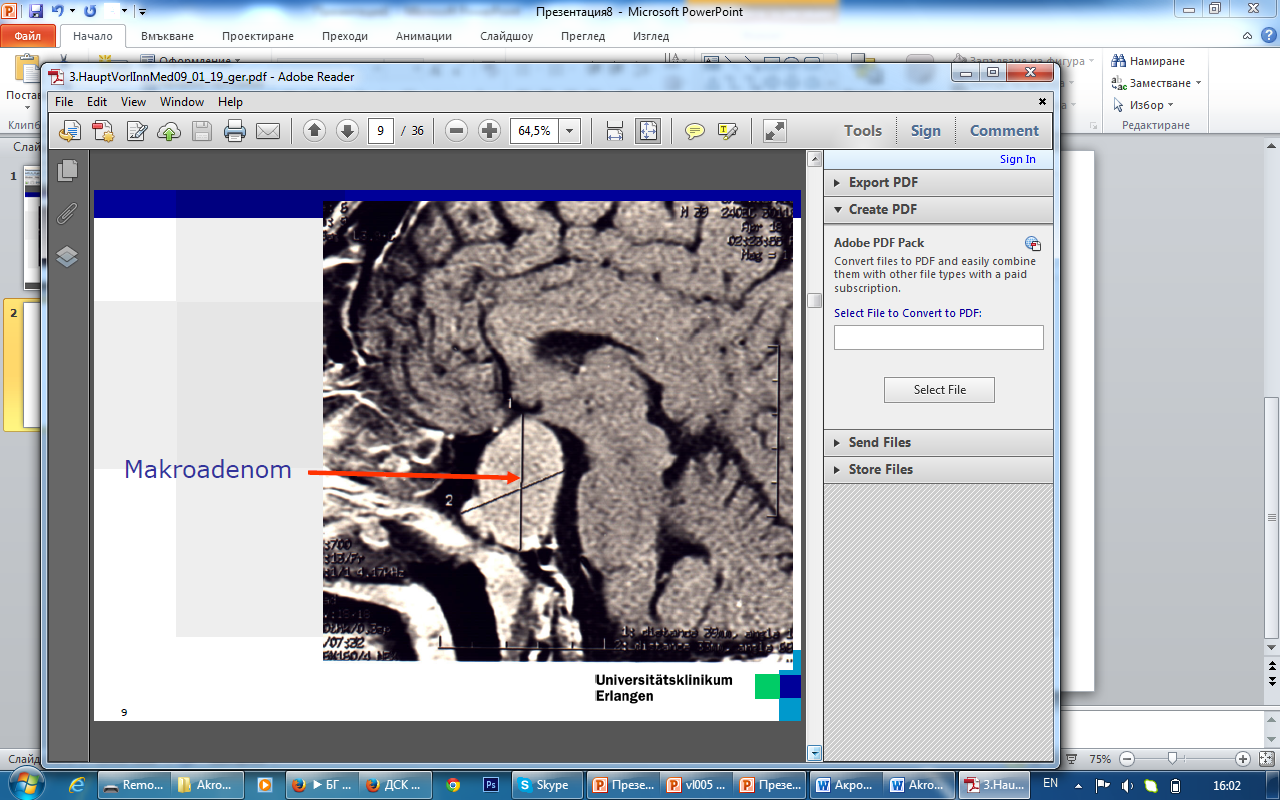 Welche sind die Symptome? 
Was gehört zu den Symptomen dieser Krankheit?
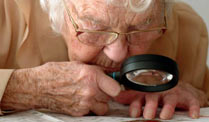 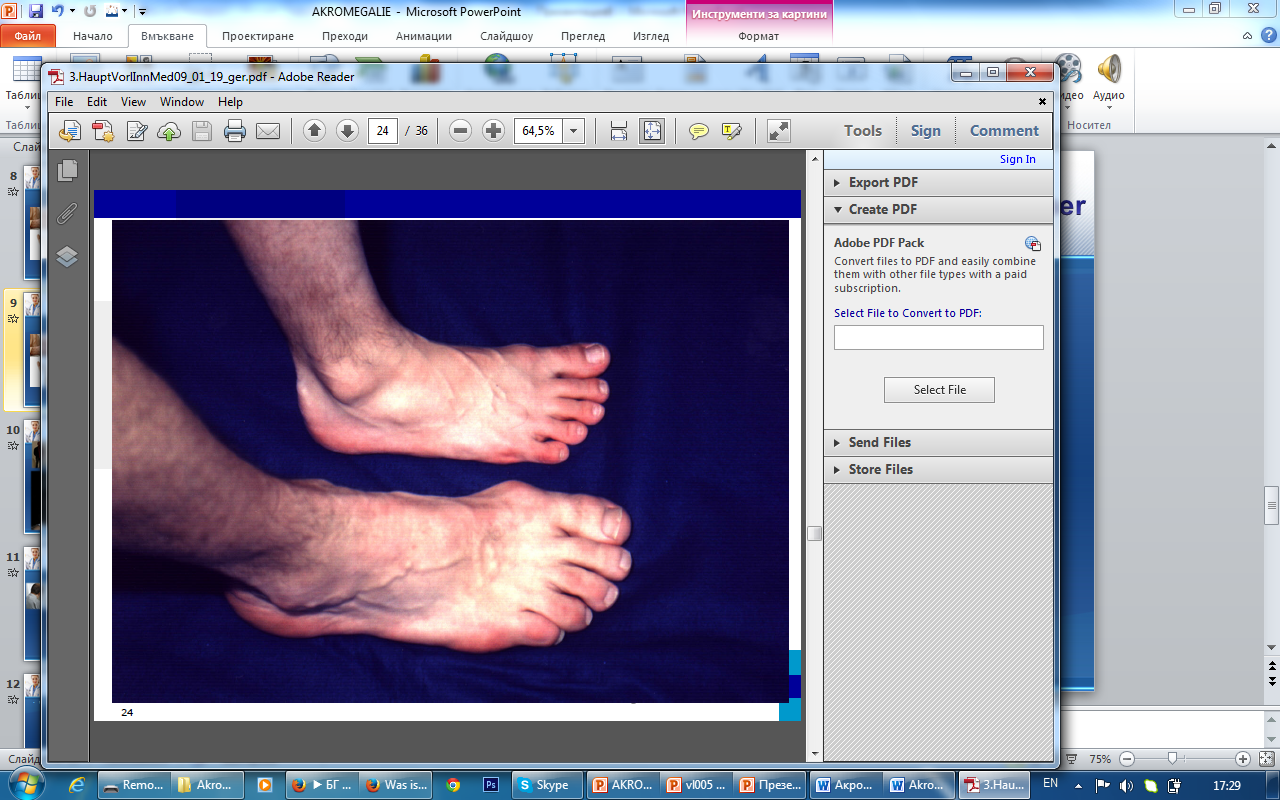 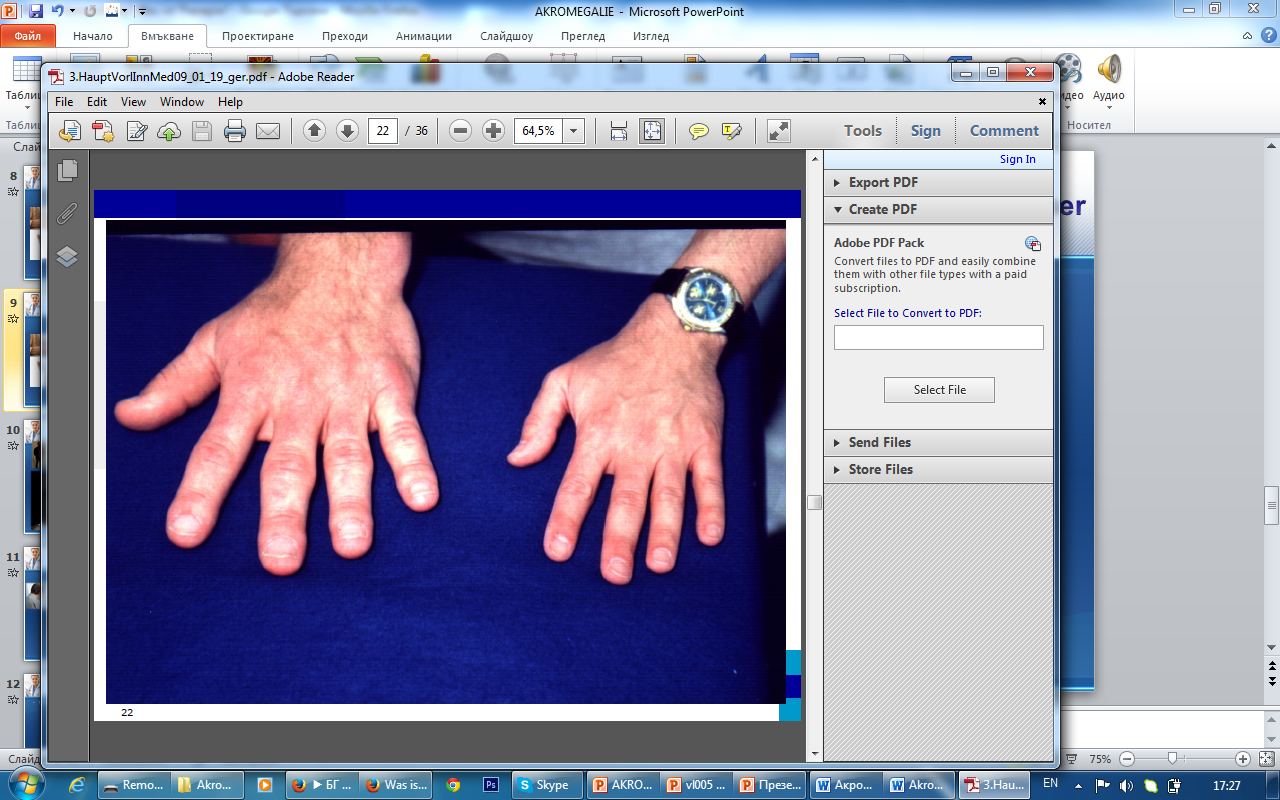 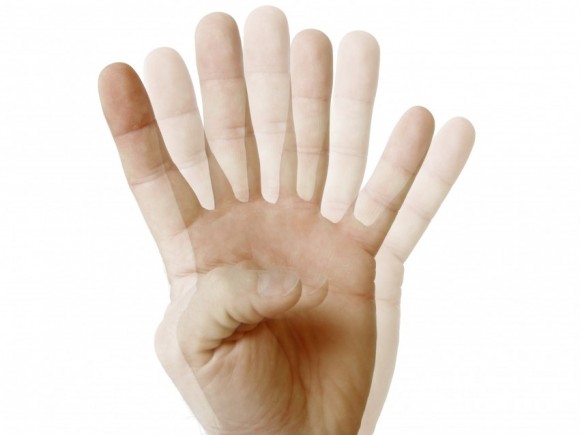 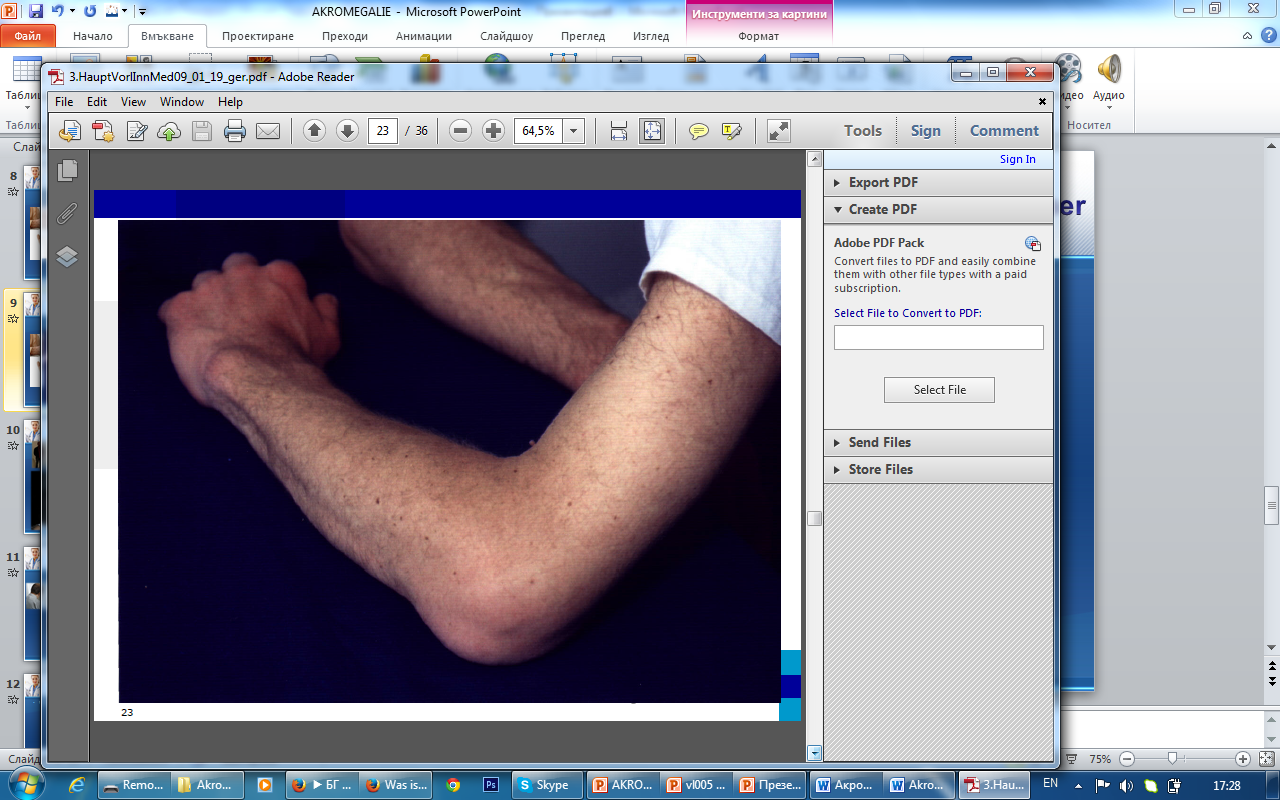 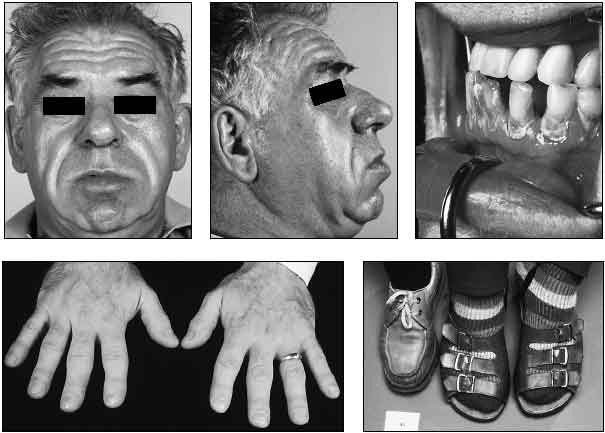 Die Akromegalie ist kein kosmetisches Problem.
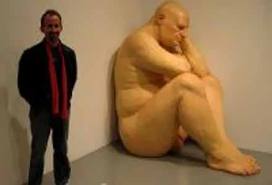 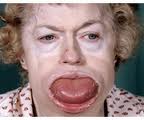 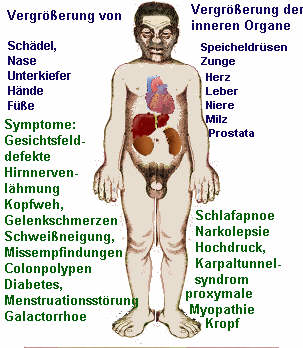 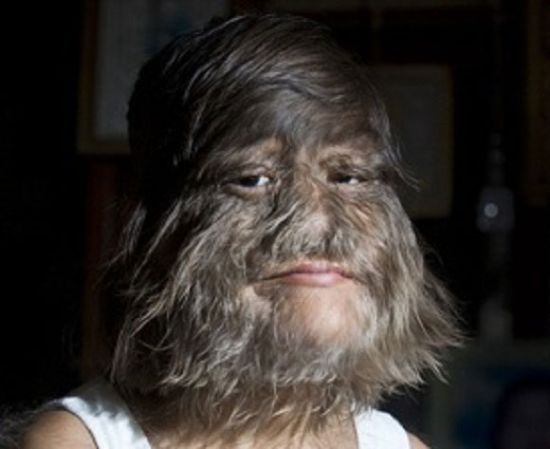 Worin besteht die Behandlung? Was ist Therapie?
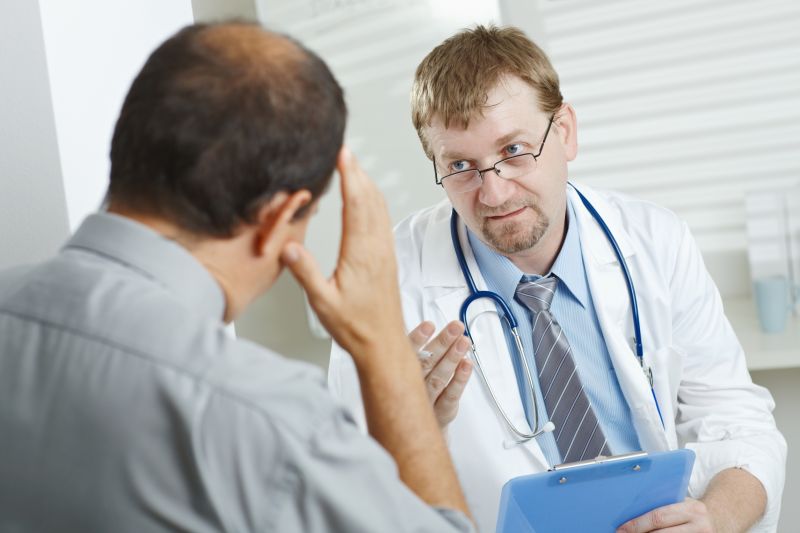 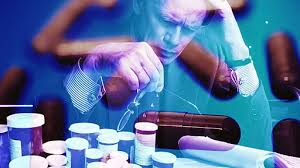 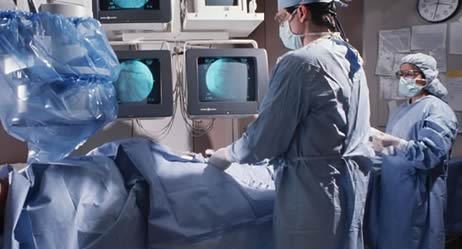 Nicht-medikamentöse Therapie
Chirurgische Tumorentfernung
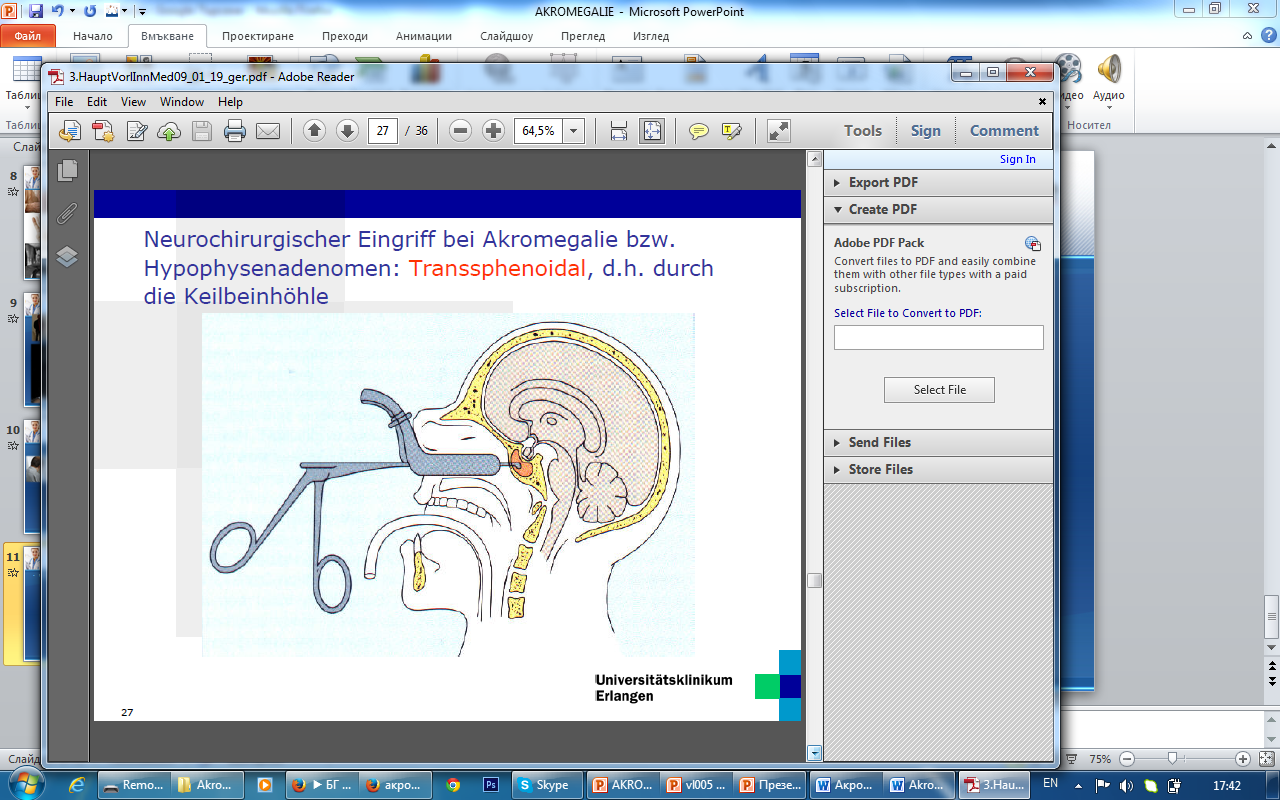 Bestrahlung
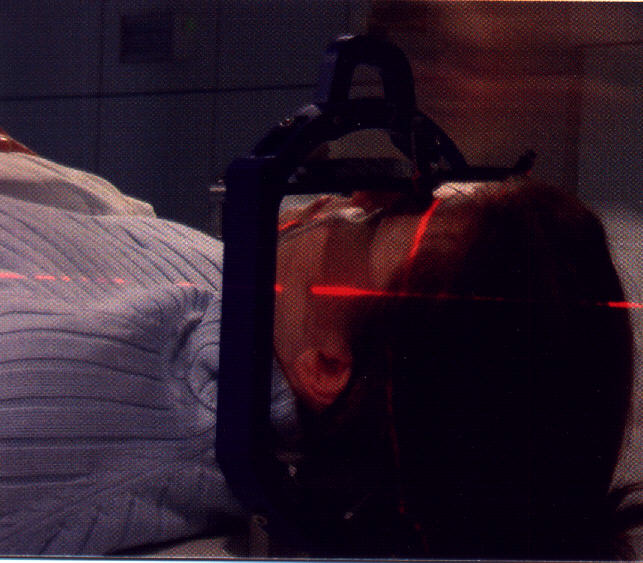 Medikamentöse Therapie
Somatostatin-Analoga (Octreotid, Lanreotid)
Wachstumshormonrezeptor-Antagonisten (Somavert)
Dopaminagonisten (Bromocriptin, Cabergolin)
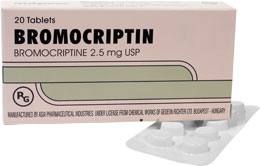 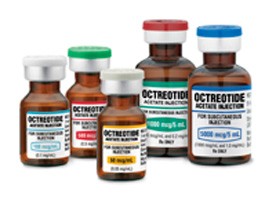 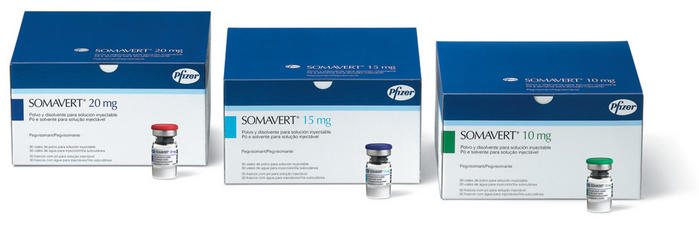 Shrek lebte tatsächlich!
Erschreckend! 
Es gibt ihn wirklich!
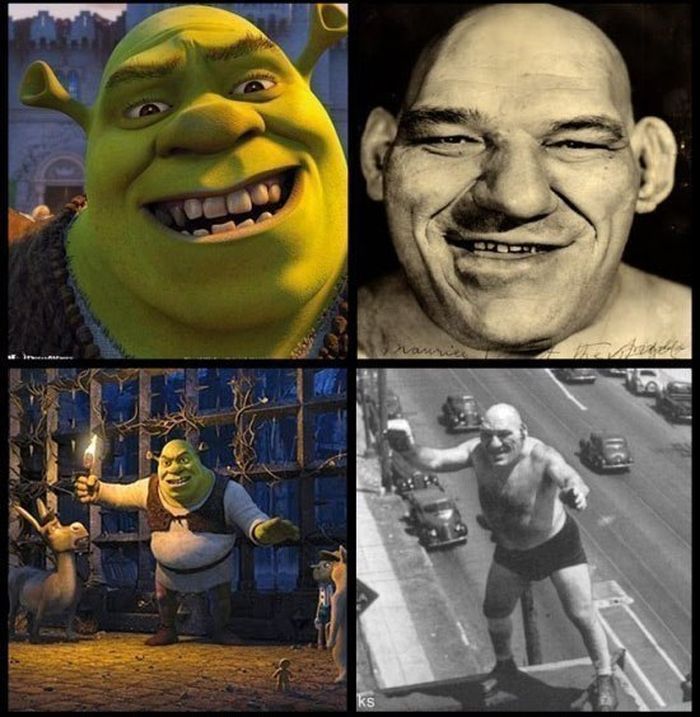 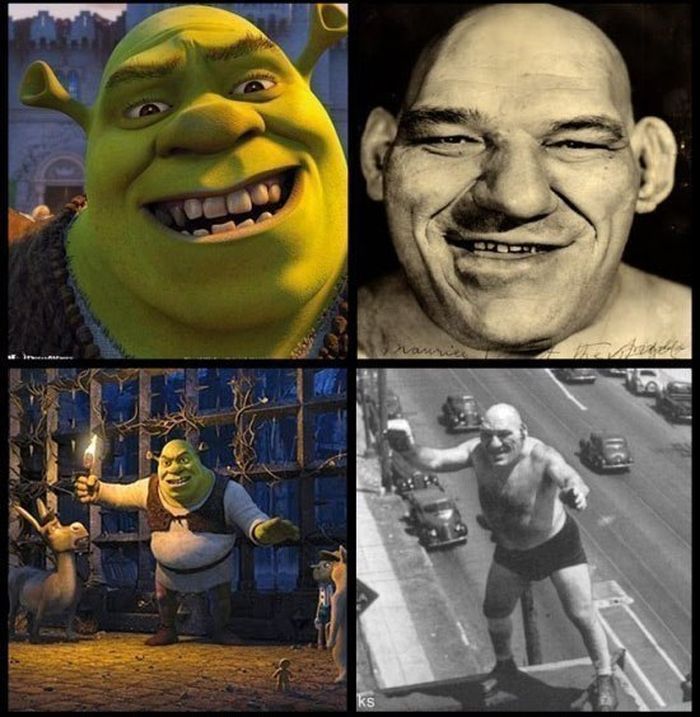 Morris Tile